Budgeting Fundamentals
Dickinson College
Budget Office
Fiscal Year 2022-2023 (FY23)
Table of Contents
Budget Office Staff
Budget Officer Responsibilities
Key Concepts
Reading Budgets and Restricted Funds
Managing Budgets
End of Year 
FAQ’s
Budget Office Staff
David Walker
Vice President of Finance & Administration

Stephen Moul
Director of Planning & Budget

Stacey Mackes
Staff Accountant
The Budget Officer is Responsible for:
Key Concept: Dickinson College Budgets
Each is a separate budget. Unless a transfer is approved, money from one cannot be used to cover overages in another.
Key Concept – Budget Terms
Permanent Budget – Budget that is given every year for the daily operation of the department. (Called Adopted Budget in Banner Self-Service.)
Temporary Budget – Budget that is given for a one-time need such as equipment or furniture; or, budget that moved to a different line for one year only.
Accounted Budget – Name used in Banner Self-Service for Total Budget (Permanent Budget + Temporary Budget)
The vast majority of budget monies are permanent.


Examples:
Permanent: A department needs office supplies every year. Budget monies are allocated to meet that need.
Temporary: A department uses a temp agency to supply a staff person until a permanent hire is made. Budget can be transferred from the vacant position budget to cover the payments to the temp agency. The budget reverts to the salary budget in the following year.
Key Concept – Fiscal Year/Fiscal Period
Dickinson College’s Fiscal Year runs from July 1 to June 30.

The Fiscal Year is named by the year in which it ends. For example:
FY22 runs from July 1, 2021 to June 30, 2022
FY23 runs from July 1, 2022 to June 30, 2023

Fiscal Periods are numbers per the fiscal year:
Period 01 = July		Period 02 = August		Period 03 = September
Period 04 = October		Period 05 = November	Period 06 = December
Period 07 = January		Period 08 = February	Period 09 = March
Period 10 = April		Period 11 = May		Period 12 = June

Period 13 = Dickinson does not use
Period 14 = Accrual Period (Rarely used, but possible.)
Key Concept: Accounting String (FOAP/AL)
Fund – a required six digit code that identifies the source of the money; e.g., operating budget, grant, restricted
Organization – a required six digit code that identifies the department; e.g., English, Admissions, Biology, Grounds
Account – a required five digit code that identifies the type of expenditure; e.g., postage, office supplies, travel, printing
Program – a required three digit code that identifies the general purpose; e.g., instructional, student services, institutional

Activity – a four digit optional code that can be used to track a project or event within a departmental budget.
Location – a four digit optional code that identifies different campus locations and is used by Facilities Management.
Key Concept: Reading the Accounting String
The accounting string is not just a set of numbers. Errors are less likely to occur if one understands each part. The string can be read like a sentence.

Example:
110100 = General Operating Fund 
601050 = Financial Operations
70101 = Postage
600 = Institutional
“This transaction means that Financial Operations used money from its operating budget to purchase postage in its institutional role at the College.”
Key Concept: The Logic of the Ledger - Funds
Each FOAPAL part has a numbering logic that provides information that is helpful when reading budgets:
Key Concept: The Logic of the Ledger: Accounts
Each FOAPAL part has a numbering logic that provides information:
Budget minus Year-to-Date
Expenses to date
Reading Operating Budgets
Budget
Student Wages 6’s
Operating Expenses
7’s
Compare Budget to Year-to-Date to determine status. In this example, the department has spent $51K against a $56K budget. (Note that the student wage budget is overspent by $762.)
Amount is negative because Banner subtracts expense from revenue. This budget has no revenue.
Reading Restricted Funds
Restricted Funds have a Fund Balance account line that shows the rollover amount from one year to the next. The line or lines start with “4.”
One can spend more in a year than incoming revenue and draw against the existing fund balance to make up the difference. One can spend less in a year than incoming revenue and add to the existing fund balance, which will rollover to the following year.
Any spending from a donor-funded restricted fund must be done in accordance with the donor’s directives for the gift.
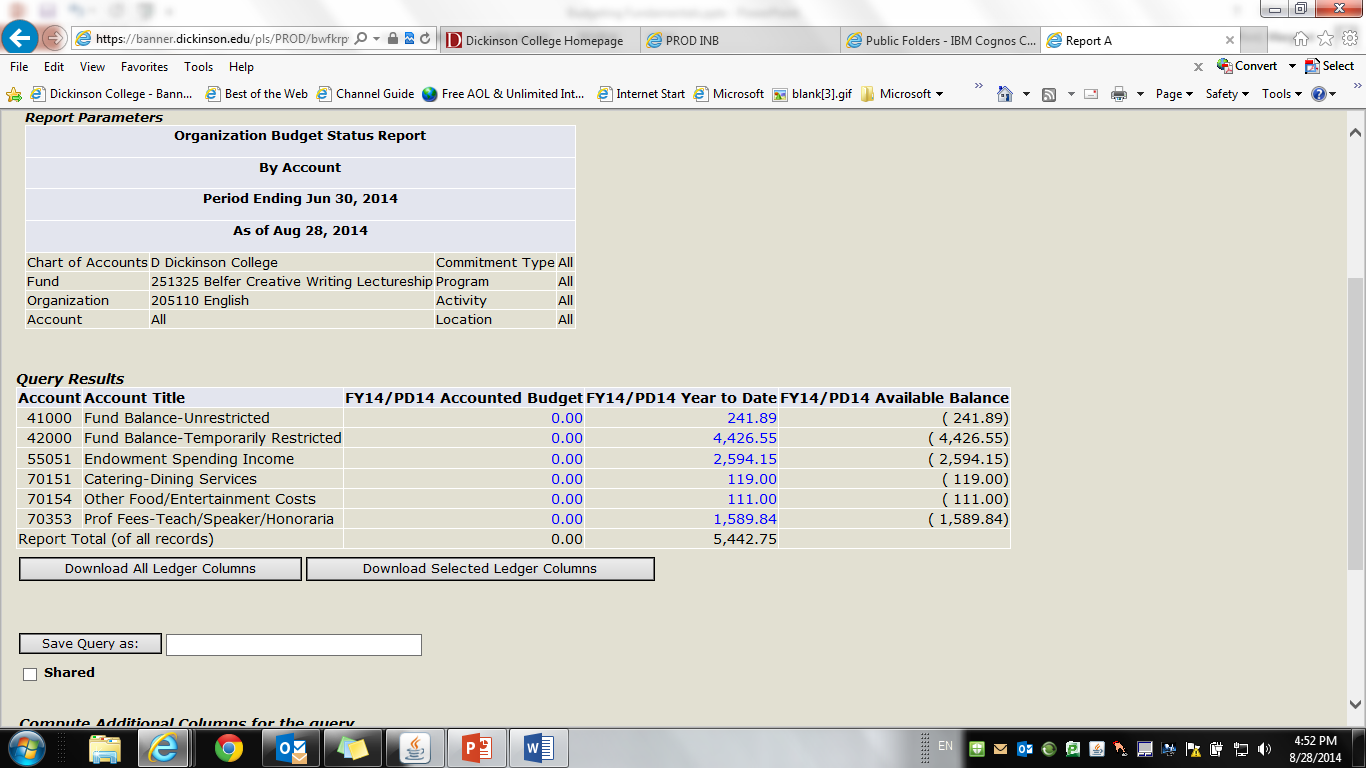 Restricted Funds - Read down the column
Add Fund Balance Lines (4’s) – EX: $241.89 + $4,426.55 = $4,668.44
Add Revenue (5’s) – EX: $2,594.15
Subtract Expenses (6’s & 7’s) – EX: $119.00+$111.00+$1,589.84 = $1,819.84
Combine all of the above: $4,668.44 + $2,594.15 - $1,819.84 = $5,442.75
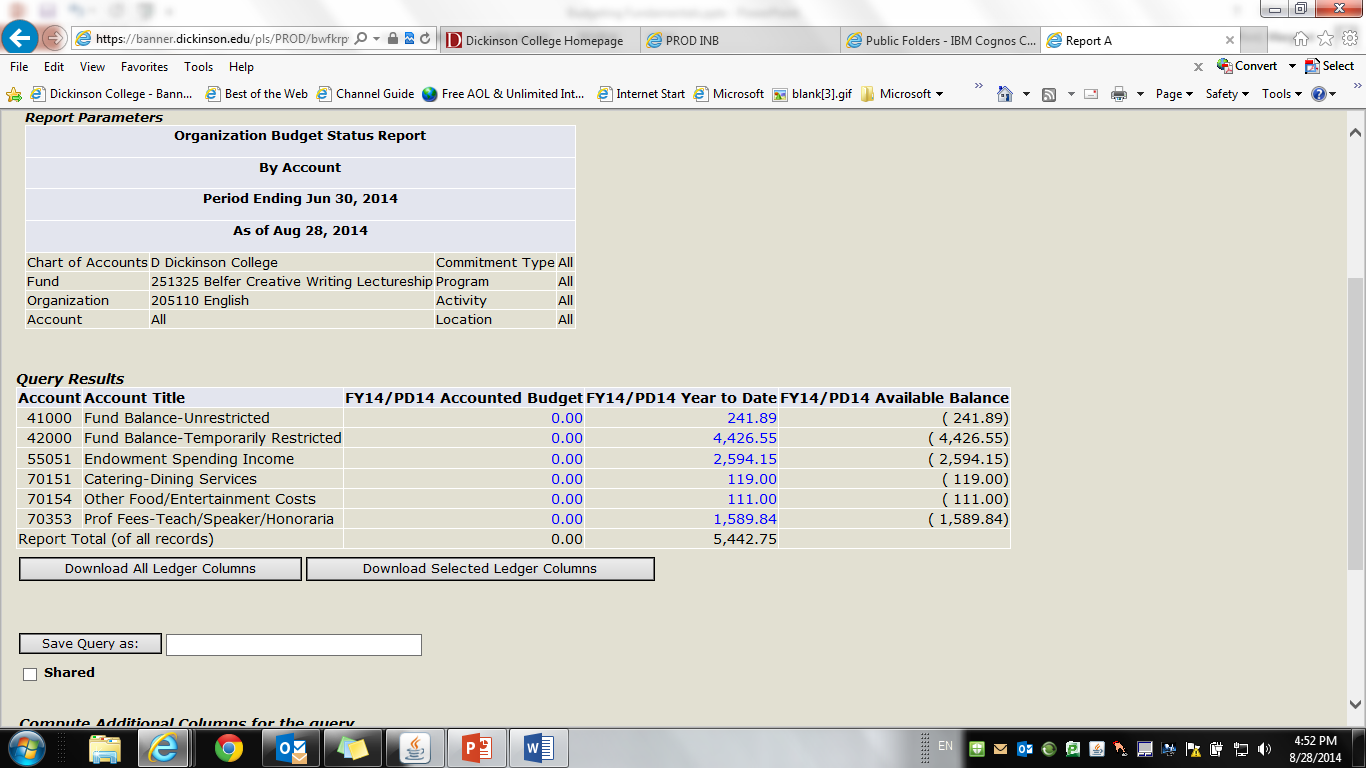 Things to Remember About Restricted Funds:
Salaries & benefits do not show in Banner Self-Service, other than student wages. If a restricted fund is being used to pay an employee, the balance that is displayed is not the true balance. Contact Financial Operations to get the true balance.
We have to close the books on the prior year before we roll over the balances. This usually happens in late August or early September. The balance is available for you to spend even if it is not displayed in the new year during July and August. During this time, look back at the prior year to get the ending balance. You will need to manually add or subtract any activity in the new year from the prior year ending balance to know the status of the fund.
For endowed funds, the spending income for the year is usually entered sometime in August.
Reading Budgets-Transactional Level
Reading Budgets – Transactional Level
Date used by ledger to define FY and month
Positive number is a charge, negative number is a credit.
Date Finance did the entry in the ledger
Managing Budgets – The ABC’s
Managing Budgets – The Three “R’s”
Accurate Coding – Accounts
Accurate account coding is required for optimal audit compliance and internal tracking needs. Each departmental budget is the grand total of all budgeted operating and capital expense lines. This amount can be spent on any account that exists whether budgeted or not.

The use of miscellaneous expense coding such as program expense or misc-other must be minimized. Budgeting is allowed under such accounts, but each expense incurred should coded to the more specific account that best matches the expense itself.

Example: Your department hosts a training program and budgets $1,000 under 70911-Program expenses for the year. You later incur speaker and external catering costs as part of the program. These costs should be coded to 70353-Prof Fees-Teach/Speaker/Honoraria and 70152-Catering-Other when incurred. The $1,000 in 70911 covers these unbudgeted lines.
End of Year –  Determining the Availability of Funds**Departments who get into budget trouble generally do so at the end of the year by overestimating how much budget they have left to spend.
Per GAAP, goods or services must be expensed in the period they were received. This means that you may have “spent” money, but it has not appeared as a charge in your budget in June. During July, these items will be backdated to June:
June invoice payments will be dated 6/30 even if the bill is received in July. (Think of your own home electric bill.)
P-Card charges for June are dated 6/30, but are not uploaded until approximately 7/11.
June’s monthly charges for phones, printing, copying, vehicles, office supplies, etc. are dated 6/30, but not uploaded until they are received in July.
End of Year – Availability of Funds Example
You check your operating budget on June 15, which shows $500 in unused budget funding. You need to do the following:
1. Check your June P-card statement: $250
2. Estimate your monthly charges for June:
	$10-phone, $25-copying, $25-Office supplies
3. Subtract these from the data in Banner Self-Service to estimate your true available balance: $190
End of Year – Purchases made in June (GAAP)
When ordering a good or service:
Goods must be received on campus by June 30 to be expensed in that year’s budget. If they arrive July 1  or after, they will be expensed in that fiscal year. Please order early whenever possible.

A service contract will be expensed according to the period of the service. (Example: You pay for a service contract in June 2022 (FY22) that runs from July 1, 2022 – June 30, 2023 (FY23). It must be charged in FY23.You cannot use FY22 funds to pay for it.
End of Year – Student Wage Budgets
Banner Self-Service shows a bottom line that combines student wages and operating expenses. These are separate budgets.
 Unspent student wage monies cannot be used to cover overages in the operating expenses. 
If you know you are going to go over in student wages, please contact Heather Dunn in HR. She may be able to provide some additional money; or, we can do a one-year transfer from your operating expense budget to cover the overage.
FAQ’s
When should I contact the Budget Office?
You see a transaction that you do not understand or recognize
You need payroll information that is not available in Banner Self-Service
You need fund balance for a restricted fund because you pay an employee
You need information on a fund that starts with”8” (Agency) because not all transactional data is available in Banner Self-Service
You are having difficulty accessing your budget. Troubleshooting is available over the phone.
You want to assign a proxy
2. Who should I contact…
All budget related questions and transfer requests: Budget@dickinson.edu
Joint access and primary response by:
Stephen Moul (Operating Budgets)
Stacey Mackes (Restricted Funds & Grants)
Assigning a budget officer/proxy: Stephen Moul and Miriam McMechen
Request an activity code: Miriam McMechen
Purchasing Card questions: Miriam McMechen
Question about specific restrictions on funding: Advancement (Tara Renault)
FAQ’s
3. May I reallocate budget during the year?
Yes. We do not recommend moving small amounts between lines, but will move budget to help you more effectively manage your budget.
4. How do I get more budget money?
If you need additional student wage monies, please contact Heather Dunn to discuss your situation.
The Vice President (Provost for Academic Programs) of each division controls the operating budget monies in his/her division, working in conjunction with the All-College Planning & Budget Committee. Please communicate your needs to your VP, allowing appropriate time for the request to work through the budget planning cycle. (The P&B Committee meetings begin in the fall semester to develop the budget for the following fiscal year.)
5. Resources?
Please consider the Budget Office as a resource. We are here to assist you with questions and in the management of your budget and restricted funds. Please do not hesitate to contact us with any questions. Also, please refer to the Financial Operations website to access a variety of resources: https://www.dickinson.edu/homepage/76/financial_operations